PVC Polyvinyl Chloride
Student Name
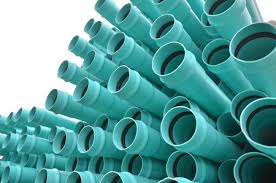 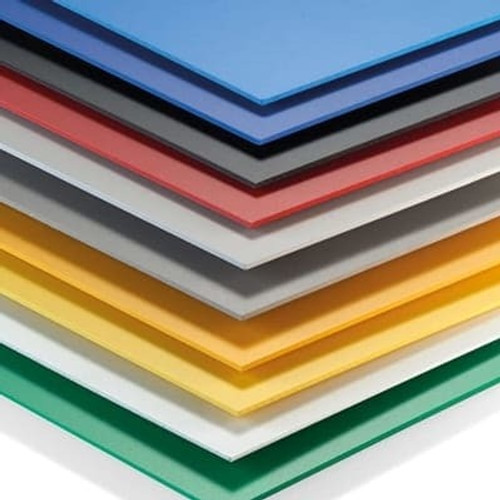 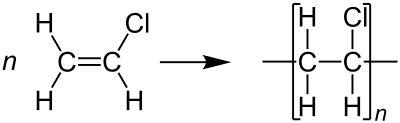